Plantenteelt vakdag
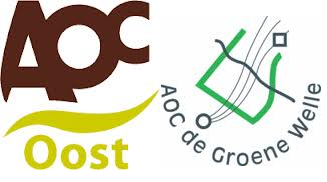 R. Soesman
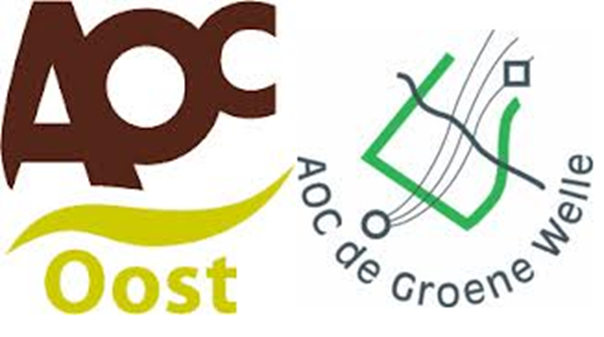 Introductie
Verzamelarrangement
Lesbrief
BPV opdracht
Excursies
Praktijk
Plantenkennis
Rooster
Toetsen
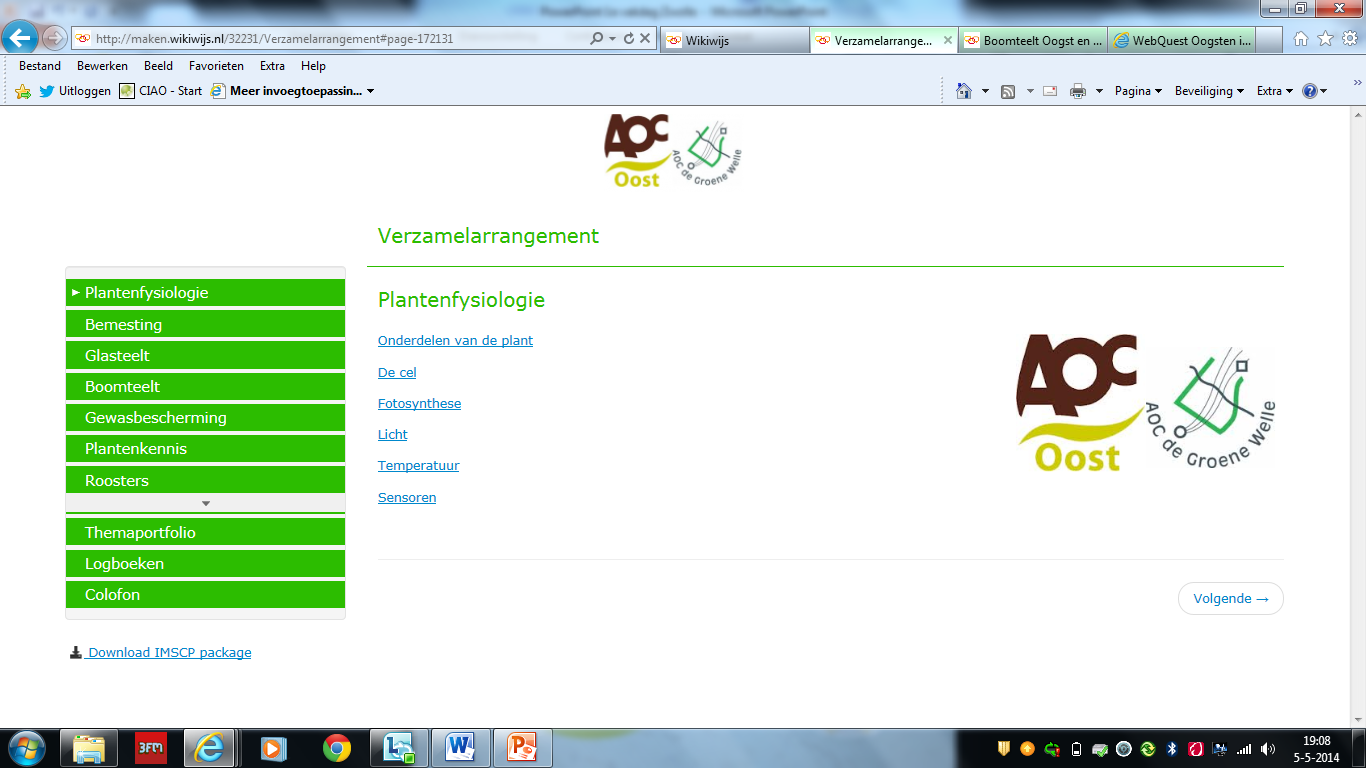 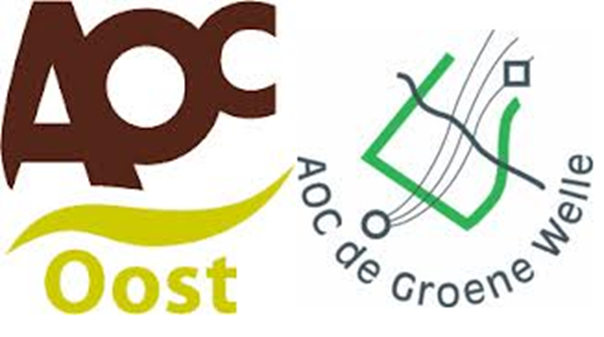 Jaarrooster
Onderwerpen 2014-2015

Plantenfysiologie: Licht, temperatuur en sensoren.

Bemesting: Meststoffen, toediening meststoffen en voeding, grond en substraat.

Glasteelt/boomteelt: Oogst en verkoopklaar maken, start teelt/spuitlicentie, verzorgen gewas

Plantenkennis boomteelt: heesters, vaste planten, fruit
Plantenkennis glasteelt: groente, groene kamerplanten, bollen en knollen.
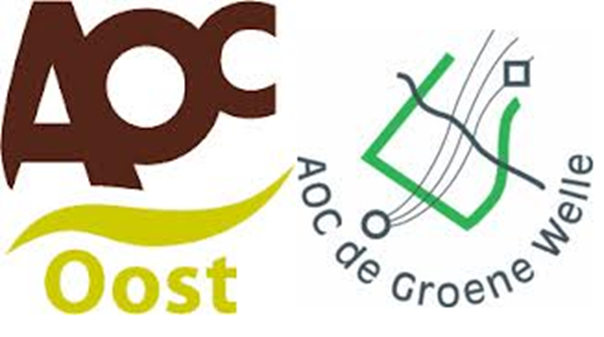 Les 1
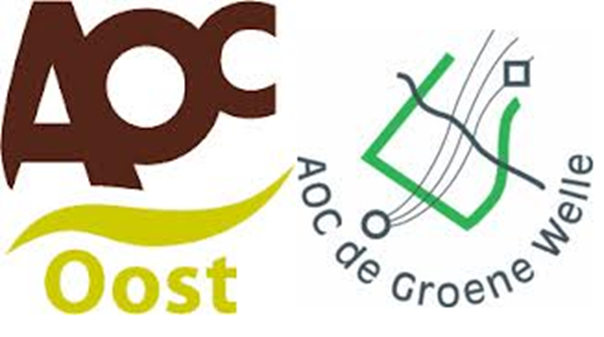 Les 1
Aftrap: Informatie verzamelen
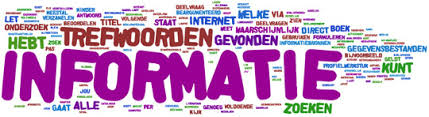 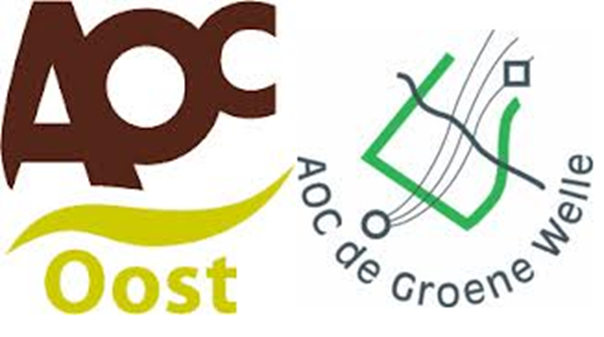 Les 1
Beantwoord voor jezelf de volgende vragen over informatie verzamelen:
Ga jij altijd systematisch te werk als je informatie verzameld?
Hoe verzamel je die informatie?
Waar haal jij je informatie meestal vandaan?
Hoe selecteer je wat je nodig hebt uit het steeds groter wordende aanbod aan informatie, bijvoorbeeld op internet?
Heb je een bepaalde leestechniek ontwikkeld?
Hoe orden je de gegevens die je verzameld hebt?
En hoe selecteer je uiteindelijk wat je gebruikt?
Zijn er afspraken op je werk of stage hoe de informatie bewaard wordt?
Wat vind je van dat systeem?
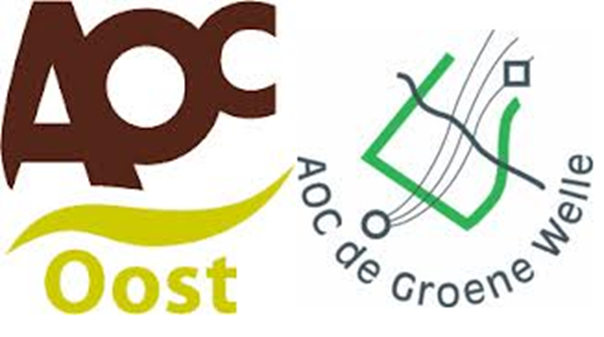 Les 1
Voorkennis: Oogsten van boomkwekerij gewassen.
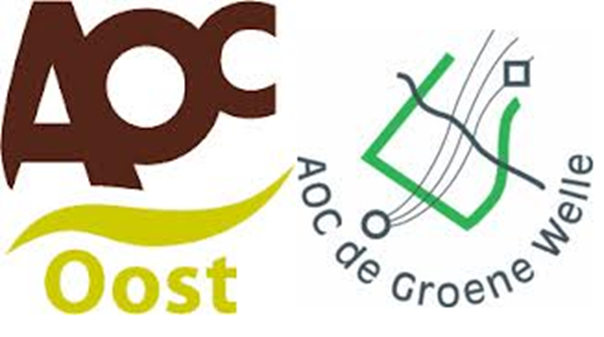 Les 1
Oogsten van boomkwekerij gewassen in de volle grond.
Bomen rooien met kale wortel
Bomen rooien met kluit
Buxus en Dennen rooien
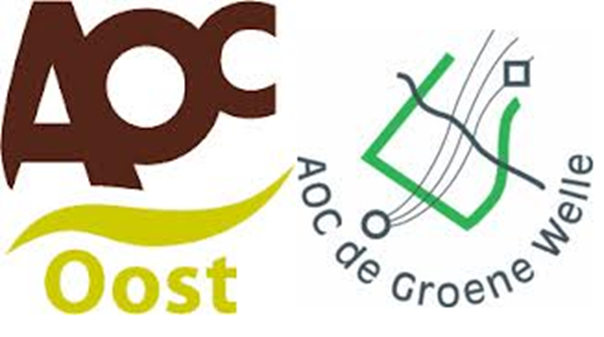 Les 1
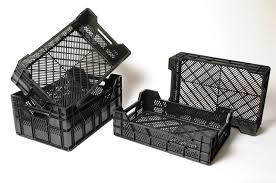 Oogsten van boomkwekerij gewassen in potten.
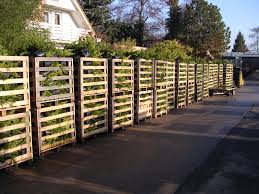 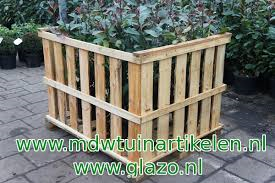 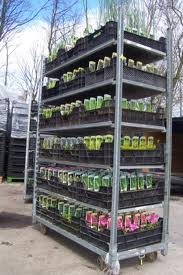 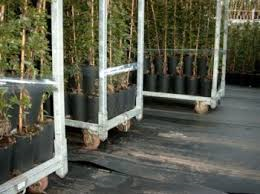 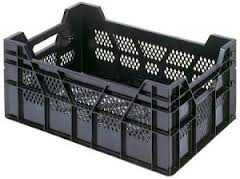 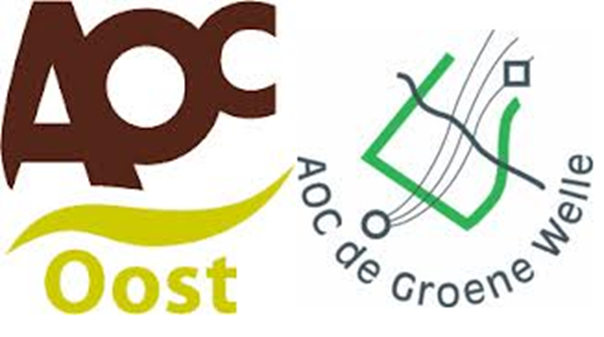 Les 1
Oogsten van boomkwekerij gewassen in potten.
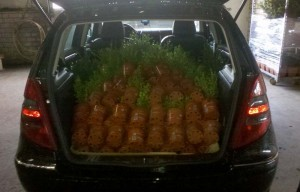 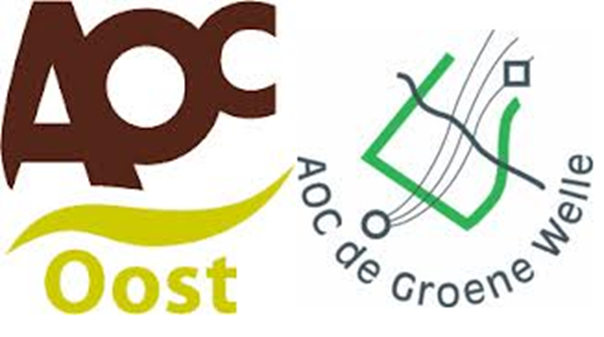 Les 1
Theorie
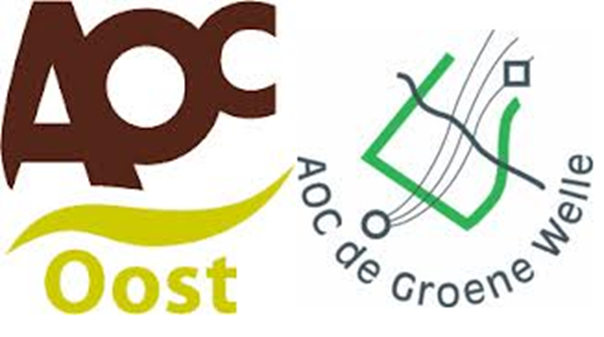 Les 1
Advertentie lezen
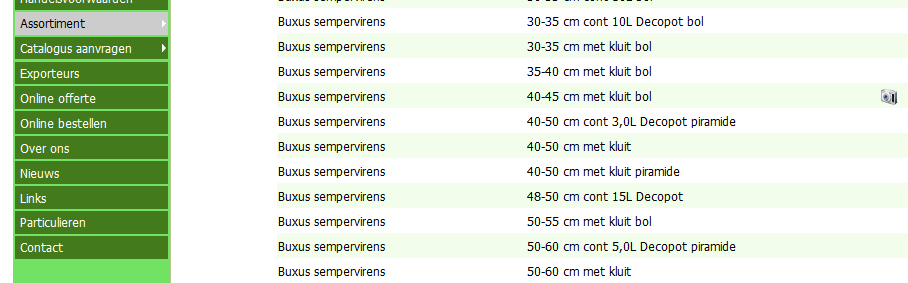 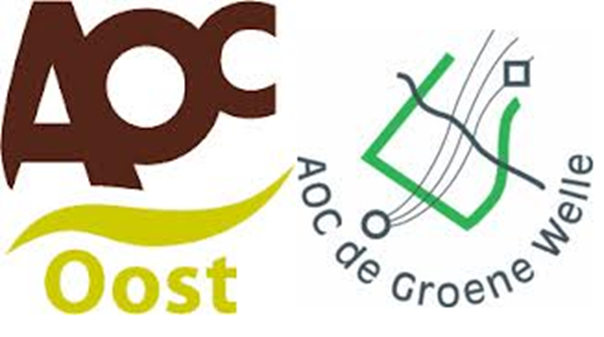 Les 1
Advertentie lezen
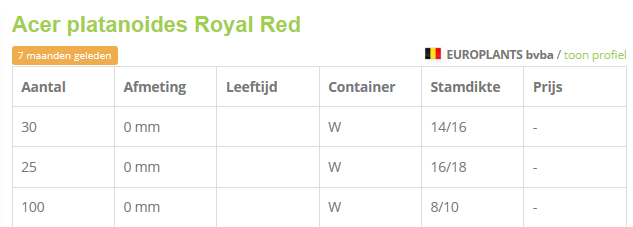 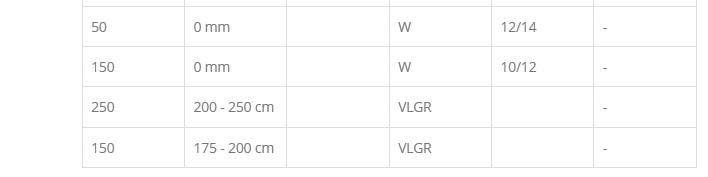 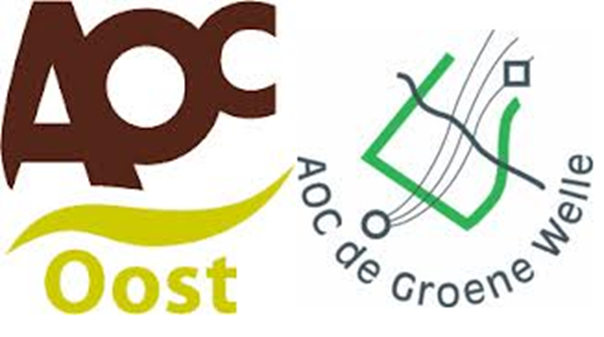 Les 1
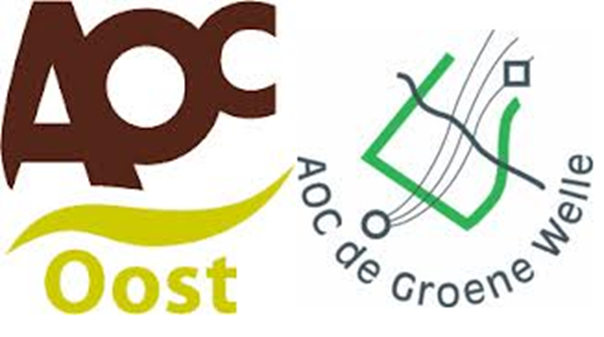 Les 1
Naktuinbouw algemeen
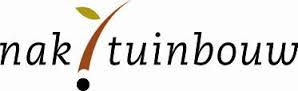 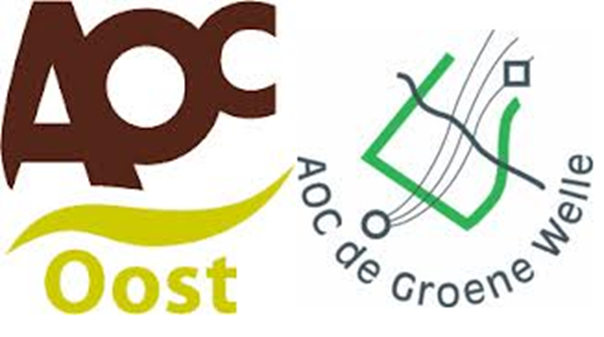 Les 1
Naktuinbouw keuringen
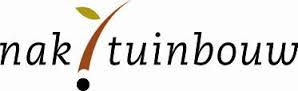 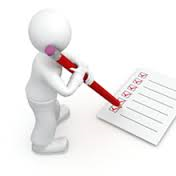 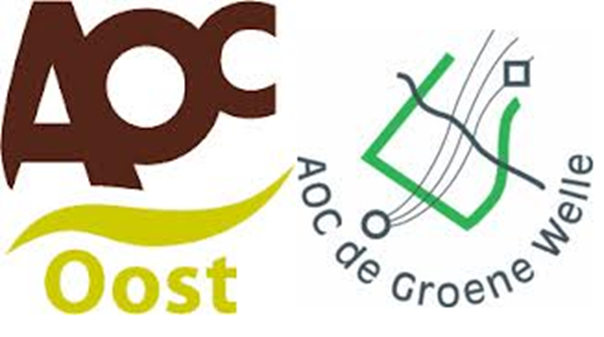 Les 1
Opdracht niveau 2: Maak de oriëntatie en de eerste 2 opdrachten van de webquest; oogsten van boomkwekerij gewassen.

Opdracht niveau 3&4: Maak de eerste 3 opdrachten van de webquest; oogsten van boomkwekerij gewassen.
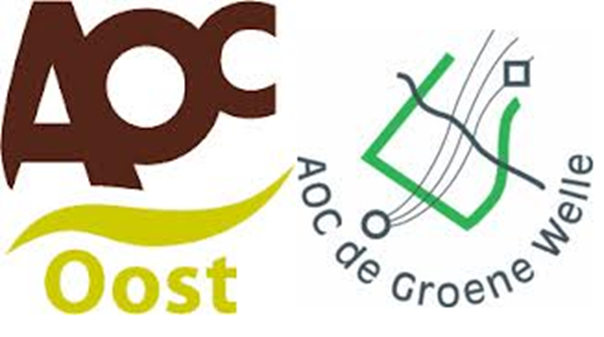 Les 1
Evaluatie/reflectie: Informatie verzamelen





Wat ging goed en wat kan de volgende keer beter?
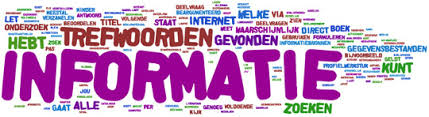